Презентация по внеурочной деятельности«Умники и умницы» 2 классТема: «Интеллектуальная игра»Демьяненко О.В. учитель начальных классовМОУ Лицей г. Истры
2014-2015
УМНИКИ             и УМНИЦЫ
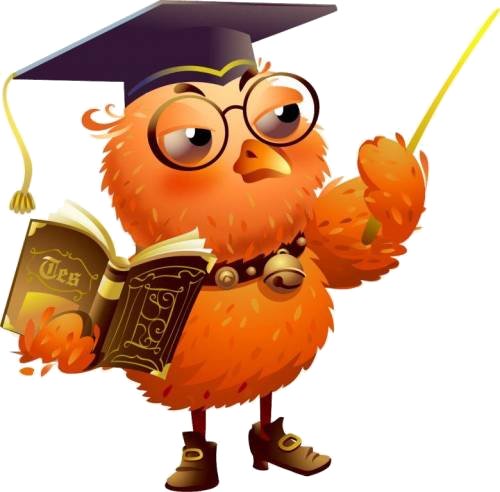 ИНТЕЛЛЕКТУАЛЬНАЯ
ИГРА
ДЕВИЗ:
«Сегодня не получилось – обязательно получится завтра, надо только захотеть!»
Задание №1 «Расшифруй название своей команды»
Ключ 
 к                 +        3       8         1          7        9
шифру:
                  50      Р        Э         И        Т         Г

                  20      Л       У        А         Е         М

                   80     Я        О      Н          Д         К
Команда « РАКЕТА»  Команда  «МОЛНИЯ»Команда « ЭРУДИТ»Команда « РАДУГА»
Задание : Вставь рисунки в пословицу по смыслу.
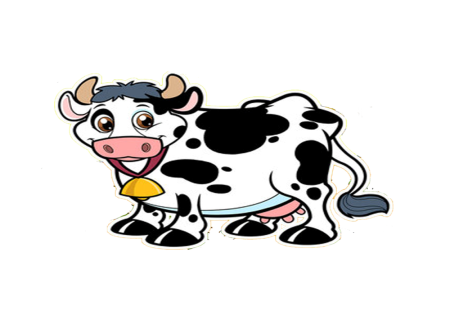 Дарёному ……….  в зубы не смотрят.
    Когда ……… на горе свистнет.
      …………. рубят – щепки летят.
            Не ……….,так не мычи.                        
     Не плюй в ……... –     пригодится воды напиться.
              Большому …….. – большое плавание.
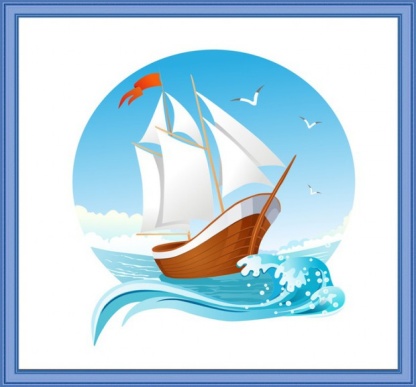 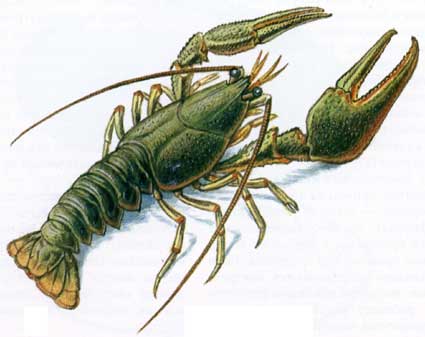 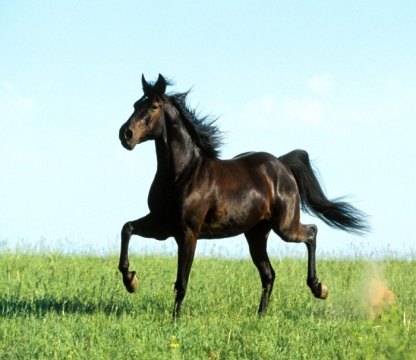 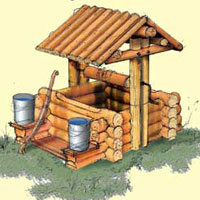 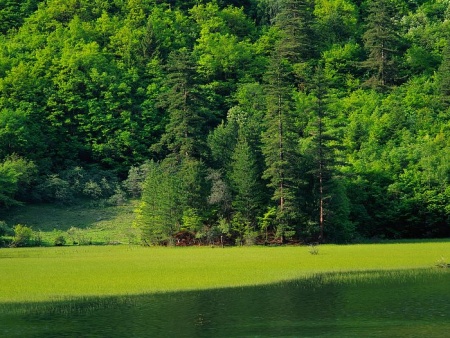 Задание: Домики
Дорисуй в пустых клетках  предметы таким образом,  чтобы в каждой строке и в каждом столбике было по 5 разных предмета.
Задание:
Составь из палочек геометрическую фигуру. 
                                          
                                   
                                 Переложи три палочки
                                 таким образом, чтобы
                                 получилось 7 квадратов
Задание: Реши задачи.
Витя, Саша и Андрей смастерили из бумаги кораблик, змея и аиста. Какую игрушку сделал каждый мальчик, если Витя не сделал кораблика и змея, а Саша не делал кораблик?
Ваня живет выше Пети, но ниже Сени, а Коля живет ниже Пети. На каком этаже четырёхэтажного дома живёт каждый из них ?
У трёх подружек – Вики, Ани и Лены – очень красивые куртки – синяя и красная с капюшонами и синяя без капюшона. У кого какая куртка, если Аня и Лена ходят с капюшонами, а у Ани и Вики куртки синего цвета ?
Задание:
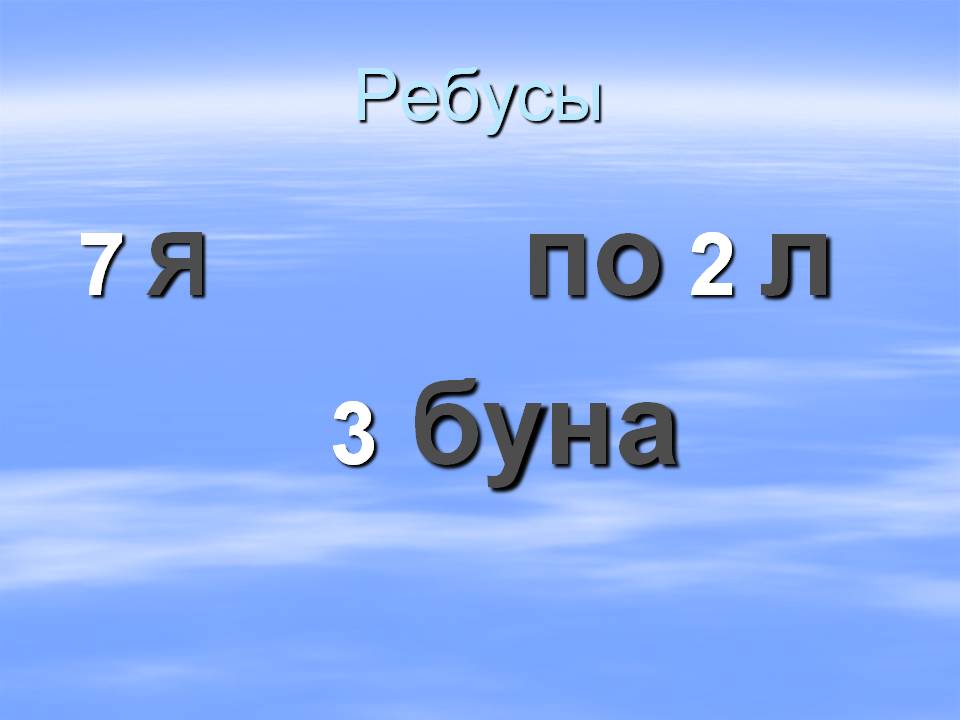 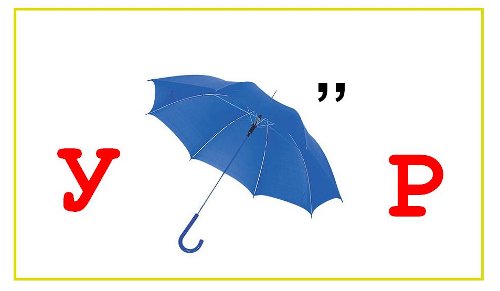 СПАСИБО ЗА ИГРУ!
МОЛОДЦЫ!!!
Список литературы:1. Холодова О.А. Юным умникам и умницам. Информатика. Логика. Математика. Задания по развитию познавательных способностей. 2 класс. Рабочая тетрадь. Часть 1 2014г. 2. Холодова О.А.  Математика. Экспресс-контроль. 2 класс. Рабочая тетрадь. Юным умникам и умницам Для Знаек и Всезнаек  2013г.    3 Л. Ф. Тихомирова Развитие познавательных способностей детей. Популярное пособие для родителей и педагоговИздательство: У-Фактория  2009г.  4 Интернет – ресурсы.